How do I research effectively?Part 2
COMP1205
http://edshare.soton.ac.uk/19120/
Begin with a reminder…
2
The Scholarly Trail
They cite a  source which 
will be “referenced” at 
the end of the paper
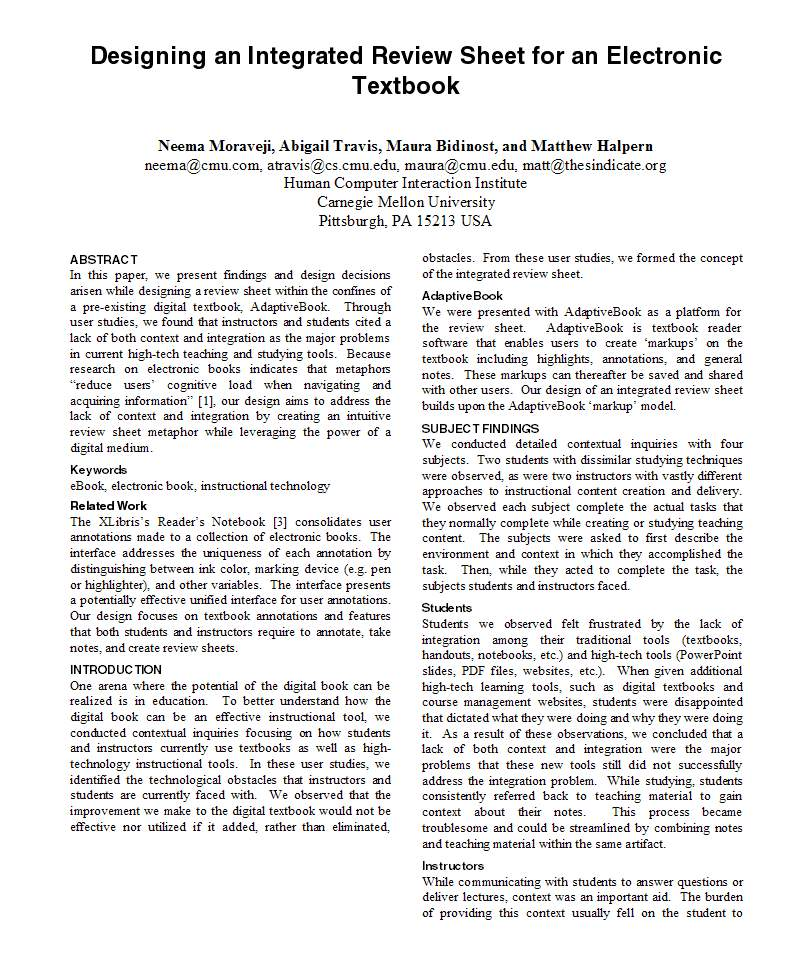 The Blue bubbles are all “Citations”
This person said this
This person has done this
And this person said this
And this person has done this
“
And this 
is my summary of this person’s work
”
And this quote came from here
3
Good source/poor source?
A Facebook Page?
Someone’s Blog?
A company website?
A Newspaper Article?
A magazine?
A trade journal?
A talk presented at a conference?
A Wikipedia page?
An open source pre-print journal paper?
A scholarly journal paper?
A book?
4
Why? What makes one source better than another?
Authoritative
We must identify information which is reliable and true
preferably written by the person who is the authorityi.e. a primary source 
 rather than an author who is quoting the primary source i.e. a secondary source
Findable
Your reader must be able to follow your reference to find the article or book in their library or on-line.
The thing they find must not have changed since you referenced it.
5
Where do we find sources of information?
Serendipity: 
references in articles, blogs, newspapers, videos stumbled across by good fortune
Systematic search
Google (or other search engine)
Google Scholar
Wikipedia (for orientation) but beware use but only to follow up the references they have found)
The Library
common student mistakes
What they do: 
Student finds an article and cites it from CiteSeer
What they need to do: read the paper you find, but locate the definitive source of the information
6
Example: Somehow from citeseer…
12/11/2018
1. Check out via google scholar
12/11/2018
2. Confirm contents and grab citation
12/11/2018
9
3. Try to get a copy via university
Log in to journal
Select shibboleth option
Log in via soton through shibboleth
Discover that you still can’t access the document
Find another way….

PS if you are working off campus, make sure on all your searches that you are connected via vpn – global connect
12/11/2018
4 – find another wayFull text via researchgate
12/11/2018
11
Before we begin CW3…
Let’s think about our activity in the real world..
You have a task…
Prepare a technical report
What do you know already?
How can you get up to speed quickly?
How can you complete the task in the most efficient way possible?
12
Lets take a look at the topics
You don’t get to choose a topic
You have to submit
An abstract – week 9 for small group feedback 30th November
A draft for submission to the turnitin plagiarism checker – week 11 13th December
Final report 11th January
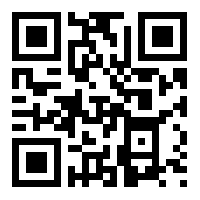 Topic List
http://edshare.soton.ac.uk/19454/
Download https://goo.gl/W2CiRQ
13
Lets look at the topics
Think about the topics
Who knows what topic they have been allocated?
How confident are you that you will be able to
	do the work well
	meet all the deadlines
NEXT: Suggestions on how to go about preparing
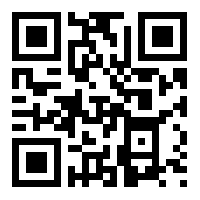 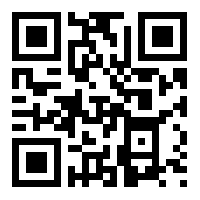 Topic List
Topic List
14
First stage orientation
Suggest some search terms or strategies :-)
http://google.co.uk/
15
Second stage focussed searching
Suggestions of search terms or strategies
http://scholar.google.co.uk/
16
But lets back up…
One touch
What tools and note taking methods?
How will we go about the writing?
How many stages to the writing?
Lets plan a timeline
17
We have thought about this before
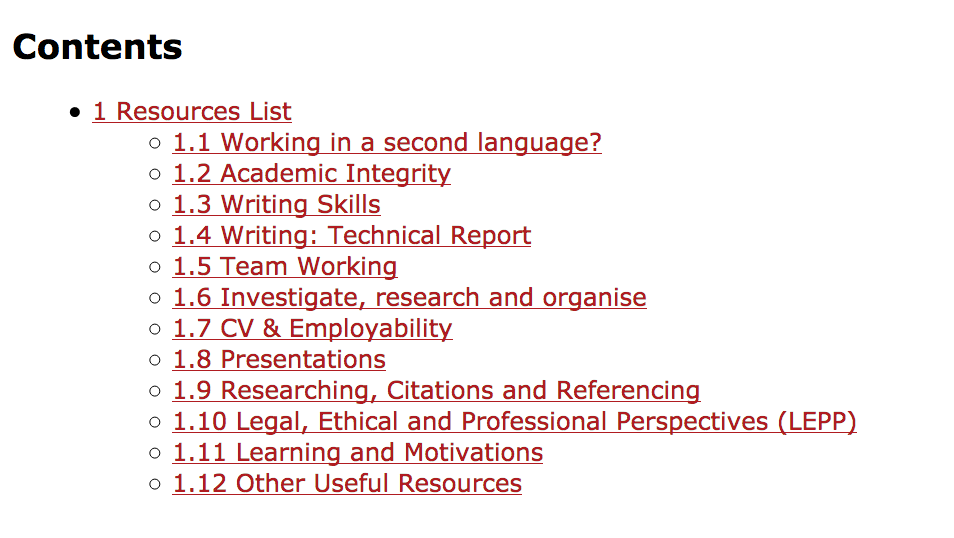 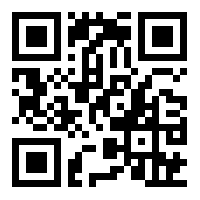 12/11/2018
18
Probably we are running out of time
So – what are you going to do next?
Example of bullet list continuation
Rule of three
19
Search Terms
Coming up with good terms to put into a search engine is a skill
(Librarians are the people who know how to do this best)
In general thinks of 
Keywords
Synonyms
Alternative Spellings
Common Abbreviations
20
Google vs Google Scholar
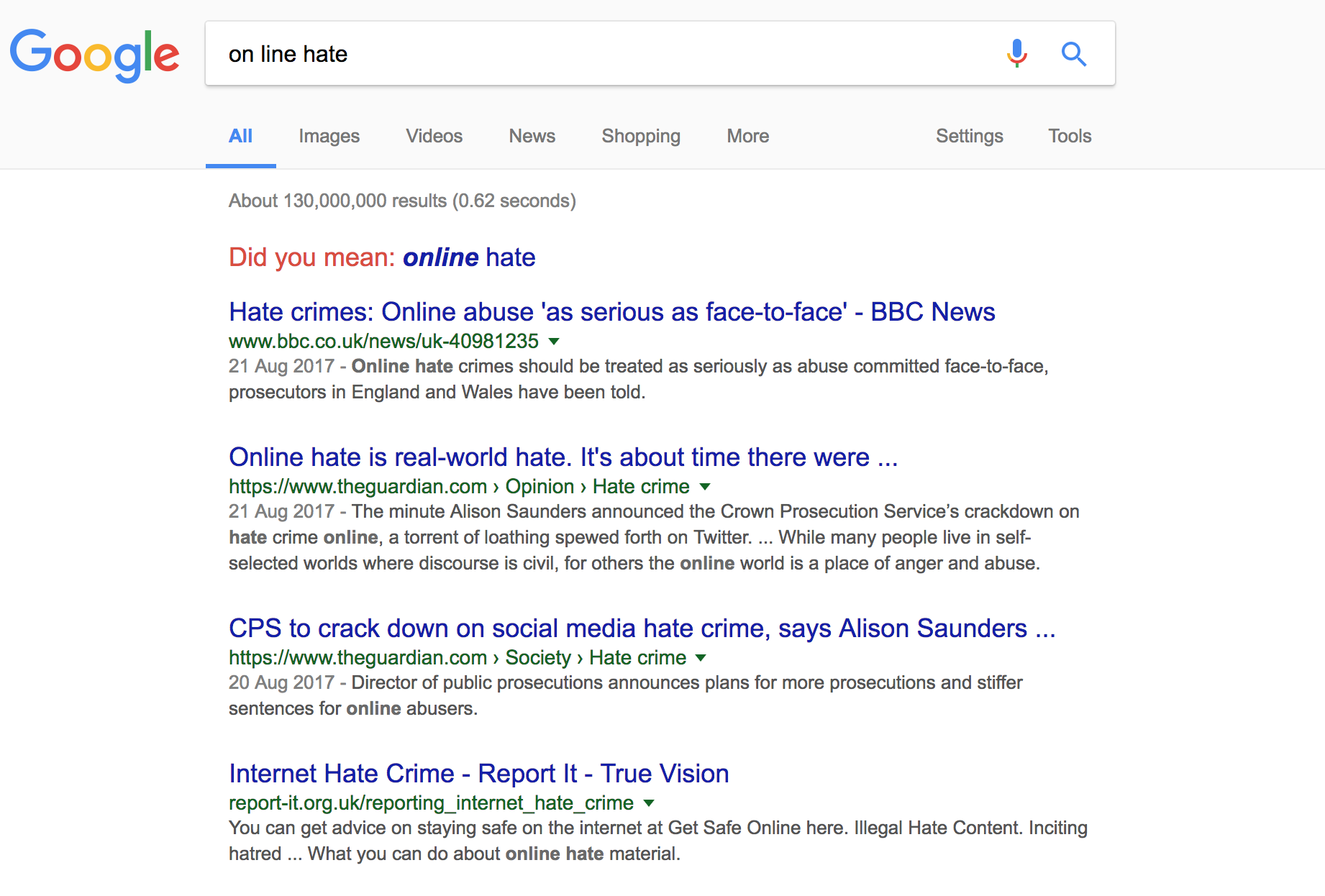 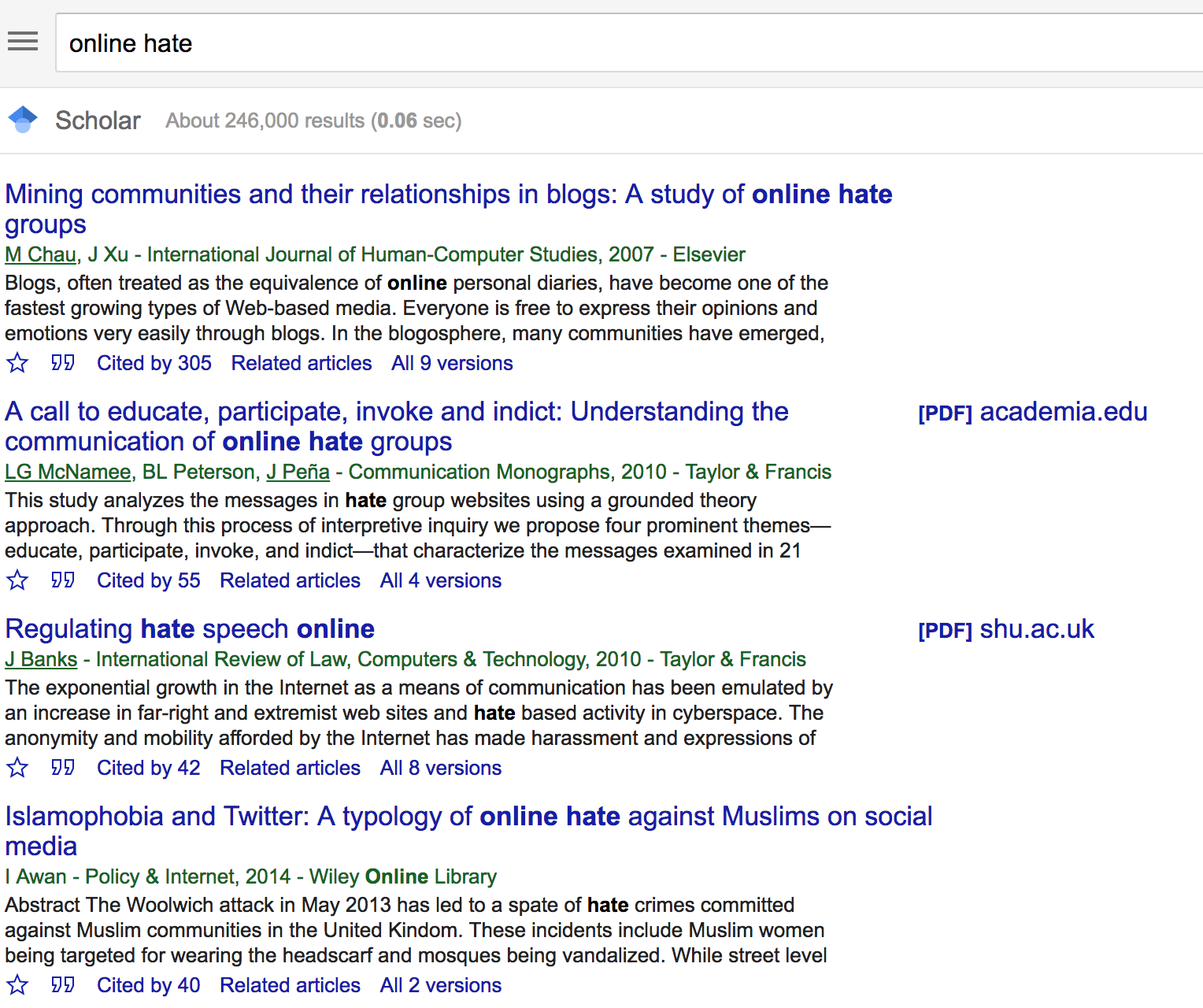 21
Evaluating the Sources you find
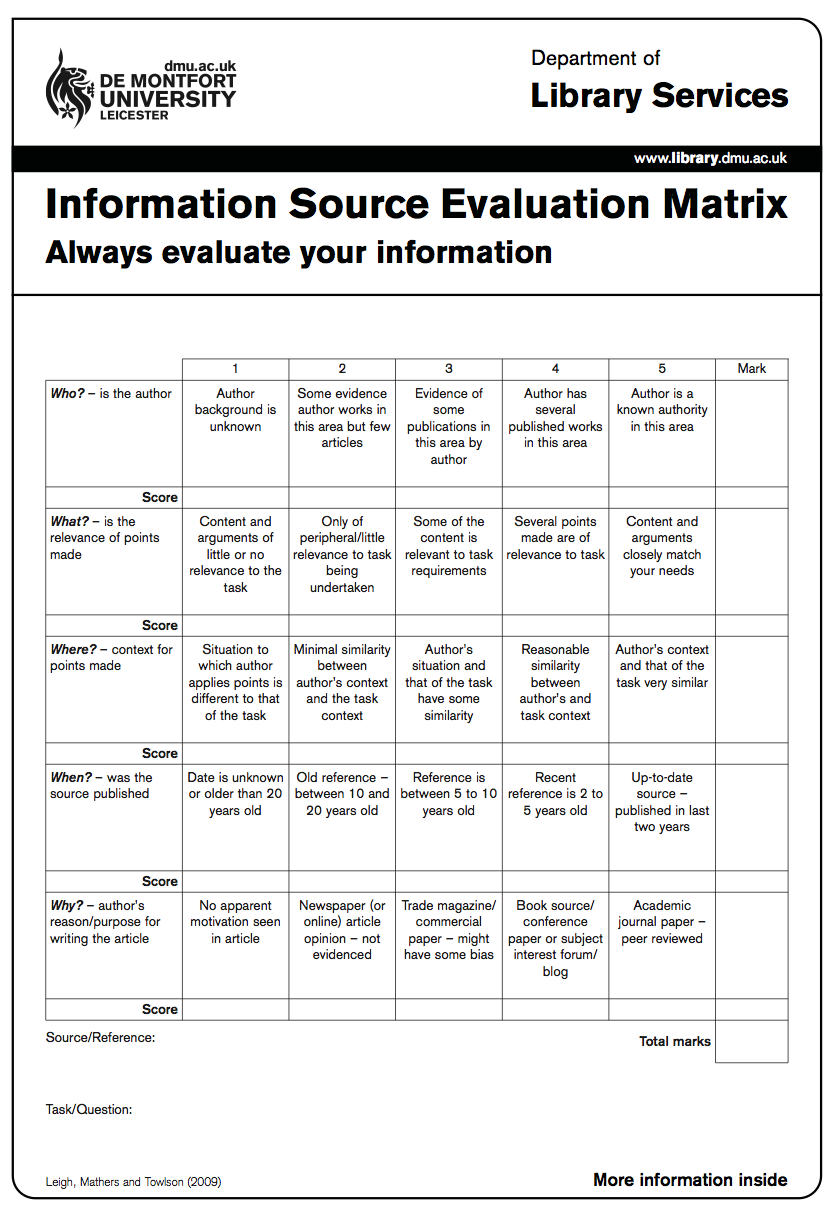 Who is the author
What is the relevance of the points made?
Is the context correct?
When was the source published?
What was the publication medium?
22
Finding Papers you have seen referenced
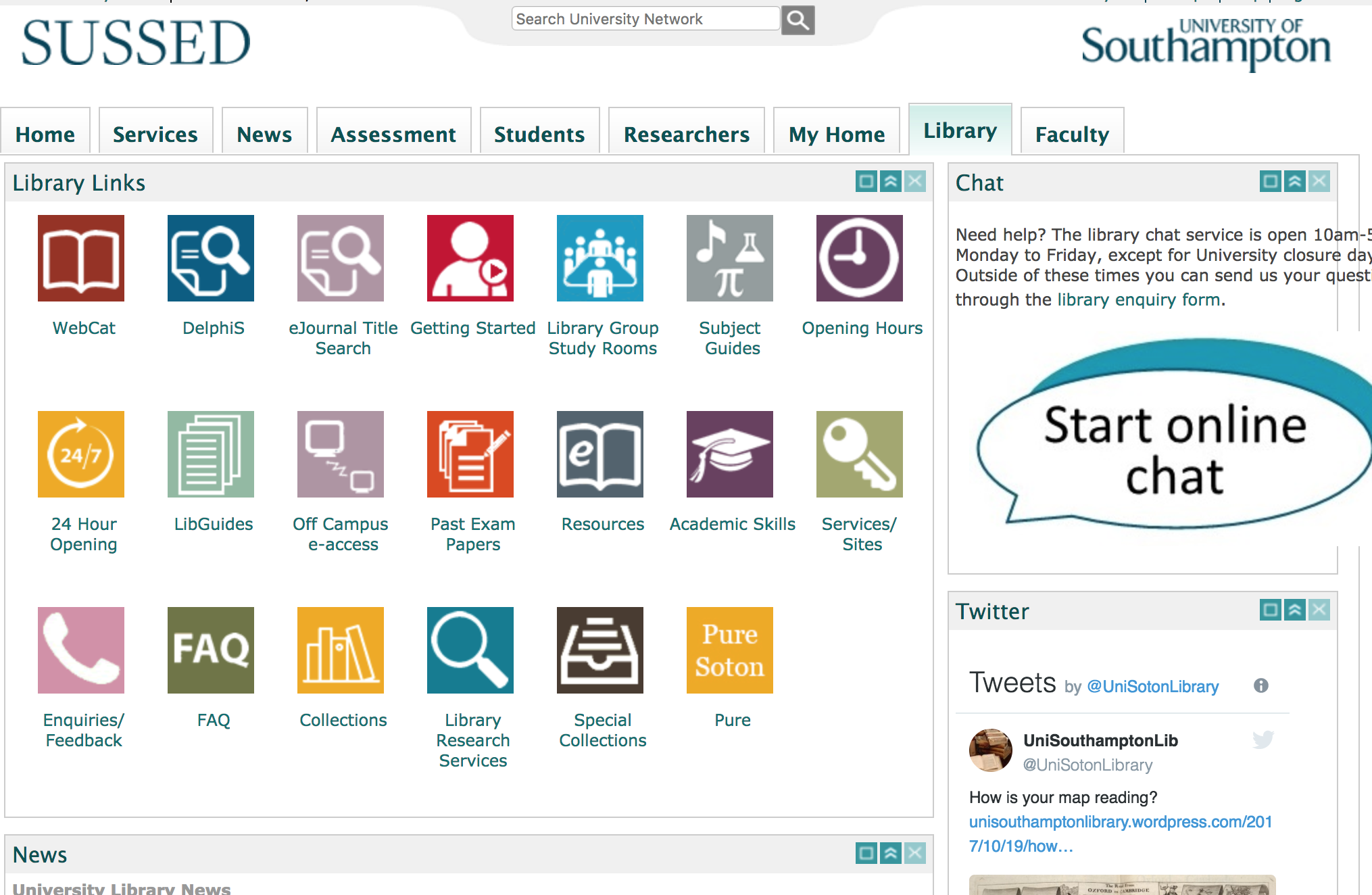 23
Access to on-line journals
You usually need to have accessed the journal through the university library
May need to login to say you are from University of Southampton along the way
Access to *most* quality journals is available on line.
Including all the ACM and IEEE journals and conference proceedings
24
Thank you
Any Questions?

Su White
saw@soton.ac.uk
25